TEMPLATE INSTRUCTION: DELETE AFTER READING
Instructions on the use of the European Conference on the Mathematics of Geological Reservoirs (ECMOR) Powerpoint Template:

This template has been designed to aid you in the preparation of your presentation at the conference. 

The first slide must include the full conference design (See slide 2) and all content slides (See page 3-5) must include the EAGE and event logos at the top.

We strongly prefer, in order to preserve the academic nature of the technical programme, that presenters limit the use of company or professional logos to the title slide and/or the acknowledgments slide.

Aside from these specifications, all information on the following slides constitute suggestions, and you may adapt the template to suit the purposes and shape of your presentation.

We look forward to meeting you at the European Conference on the Mathematics of Geological Reservoirs (ECMOR)!
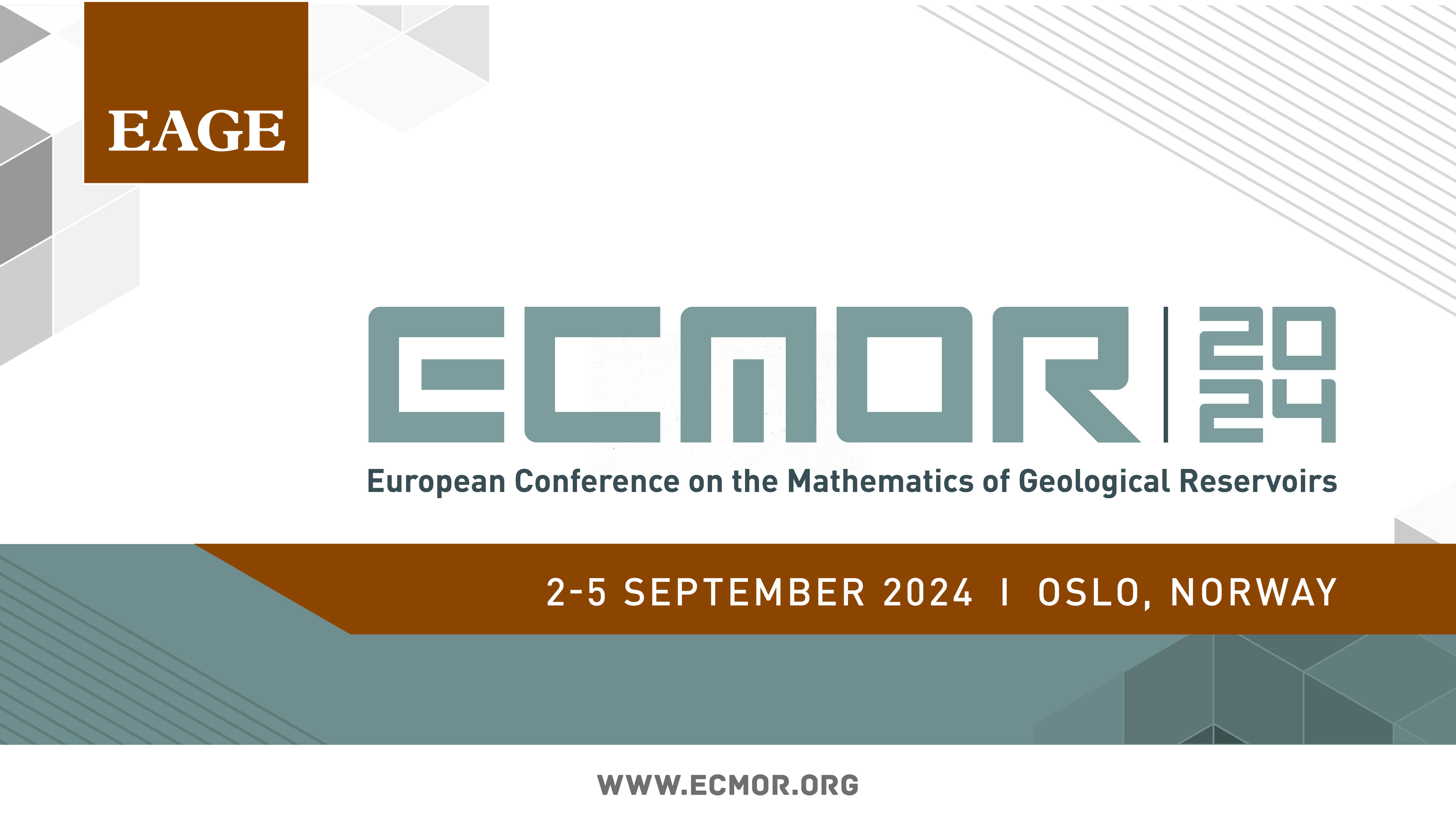 Abstract No.
Presentation Title
Author, Company and/or Logo Information
2
Click to add title
Delete: Change to suit your presentation
3
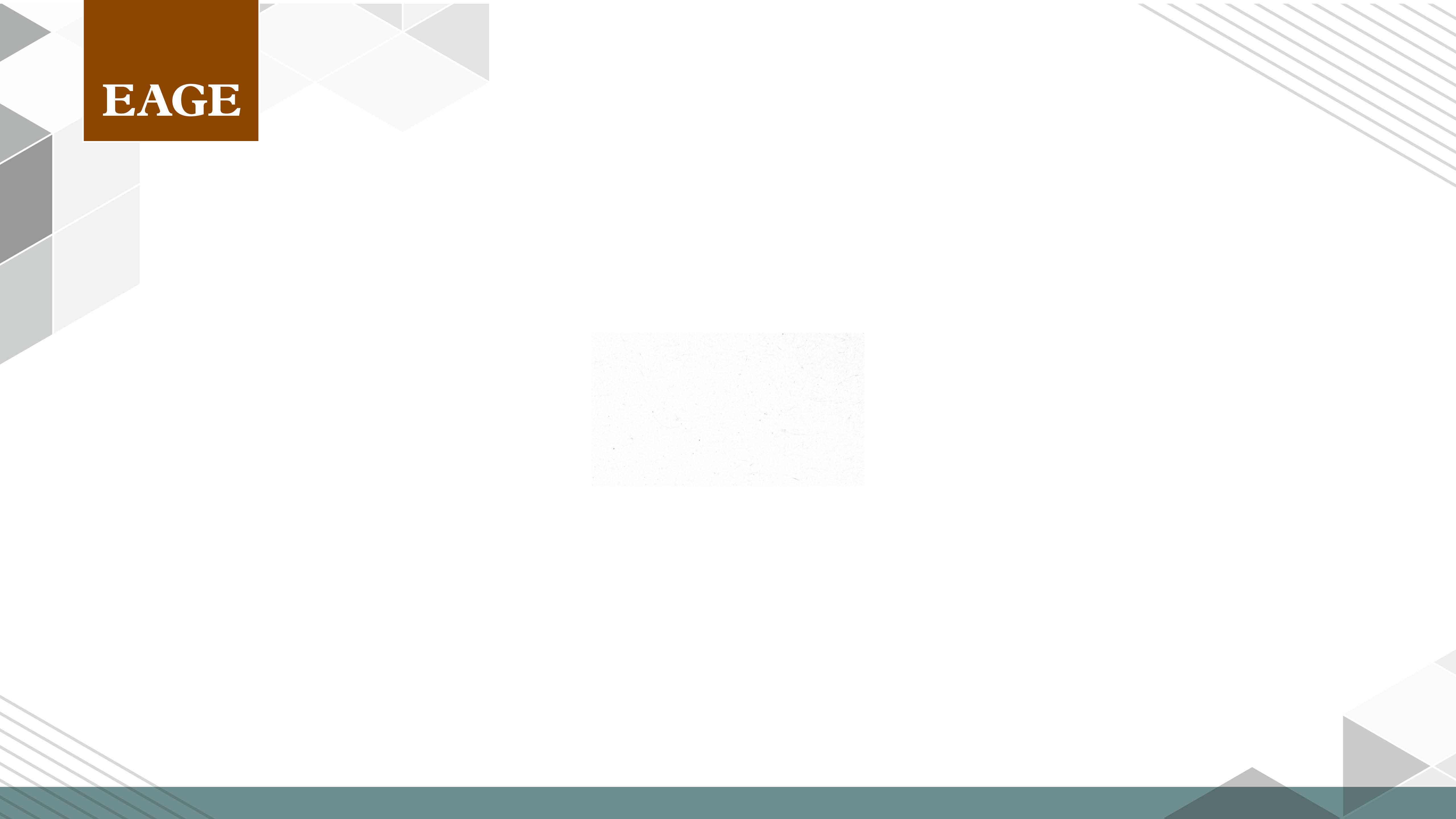 4
Acknowledgements / Thank You / Questions
One-column format


Author, Company name and/or Logo
5